Thames Valley Cancer AllianceHead and Neck Cancer Care Closer to Home Evaluation
Catherine Neck: Clinical Services Programme Lead: Cancer and LTC
19th November 2021
Head and Neck Cancer Overview
4th most common cancer in males (8,500 new cases per year)/ 13th most common cancer in females (3,800 new cases per year)
Incidence increasing with rates highest in people aged 70-74 
Incidence rates in England are 64% higher (females) and 101% higher (males) in the most deprived quintile compared to the least
(Source: Cancer Research UK Cancer Statistics by Cancer Type)

Head and Neck cancer treatment is often centralised within a region
Patients often poorly placed to travel
Treatment can result in significant life changing effects (speech, swallow, pain, upper limb and shoulder mobility restrictions, loss of function, fatigue and psychological issues)
50-60% patients reported to have a recurrence within 2 years of initial diagnosis
(Source: Improving Outcomes in Head and Neck Cancer)
[Speaker Notes: Highlights the growing incidence, older age of patient and link to deprivation
Set up of head and neck services – centralised, causing travel concerns. Patient group has significant need for ongoing support due to treatment effects/ recurrence rates 
Provides rationale for initial project]
Links to National and Local Policy
NHS Long Term Plan ambition:
"People will get more control over their own health, and more personalised care when they need it.”    
By 2021, where appropriate every person diagnosed with cancer will have access to personalised care, including needs assessment, a care plan and health and wellbeing information and support
 By 2023, stratified, follow-up pathways for people who are worried their cancer may have recurred. These will be in place for all clinically appropriate cancers
(Source: https://www.longtermplan.nhs.uk/areas-of-work/cancer/) 

Wiltshire Health and Wellbeing Strategy:
"Care should be personalised and delivered in the most appropriate setting, wherever possible in the community and at, or closer to home"
(Source: http://www.wiltshire.gov.uk/adult-care-joint-health-and-wellbeing-strategy)
[Speaker Notes: How the project links to both national and local policy]
Head and Neck Cancer Follow Up
Identify recurrence or new primary cancer
Pathway coordinator
Manage Consequences of Treatment
ENT and Oral/Max Fax Consultants
Rehabilitation
[Speaker Notes: Left hand side provides reasons for follow up and right hand side are the range of professionals involved in follow up and rehab, highlighting the breadth of services required for safe and effective follow-up]
Head and Neck Cancer Care Closer to Home Pilot
Set up in 2018 to address issues of Swindon and Wiltshire patients having to travel to Oxford for rehabilitation and medical follow-up
Scoping report in 2015 had active participation from patients, Macmillan Cancer Support, clinical and managerial staff from Thames Valley Providers and CCG’s and former Thames Valley Cancer Network
Report recommendations: 
Patients should be offered stratified follow-up pathways
Local specialist Head and Neck Cancer teams should be developed 
There should be an increase in the number of rehabilitation staff at cancer units 
There should be increased restorative dentistry services 
There should be a programme of learning opportunities and protected training time
Objectives of the Evaluation
[Speaker Notes: Set out by the Care Closer to Home Steering Group]
Project Overview & Timeline
Set up and 

Planning
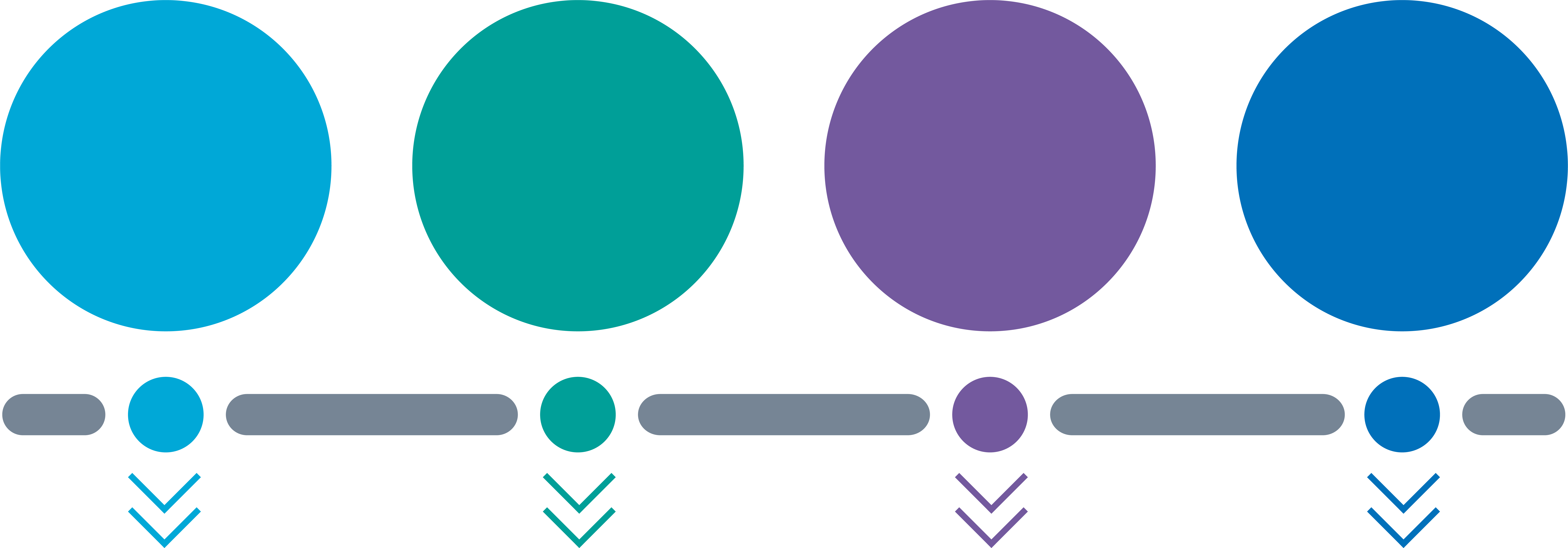 Analysis and

Testing

Fieldwork
Report and

Recommend
Information

Gathering and

Desktop

review
April
August - November
May
June/ July
Information Governance
Identifying data sources 
Meet key contacts
Evaluation & fieldwork design
Project Planning
Initial findings
Field work to  gather service insight & test emerging themes
Report end June to inform commissioning intentions
Request and receive data 
Triangulation of data sets
Set up fieldwork
Triangulation of data sets & insights
Further analysis
Final Report and recommendations- September
Participate in meetings as independent partner  (April to November)
[Speaker Notes: SCW project overview and timeline]
SECTION 2
Evaluation methodology
Evaluation Methodology
Quantitative:
Patient level secondary care data from Secondary Uses Service (SUS) from OUH and GWH
Outpatient contacts at GWH, including follow-up clinics and rehabilitation services 
Outcomes data from speech and language therapy and dietetic services
Holistic Needs Assessment numbers and timing
Qualitative:
Existing report of patient experience survey carried out by project team at GWH
Head and neck cancer staff survey sent to staff from OUH and GWH
Staff interviews
Patient survey 
Patient interviews / focus group
1: Patient Outcomes and Experience
[Speaker Notes: Patient experience of the new service is overwhelmingly positive]
Travel
‘Oxford is an 80-mile round trip for me. One appointment can take up to 4 hours’
‘Parking at Churchill is a nightmare, and you have to allow at least 5 hours for the travel time, time to park and waiting time for a 10-minute review. Effectively that means a day off work for one short meeting. Going to GWH means I only need to take an hour off work and that's far more convenient.’ 
(Patient Feedback)
Travel for clinic and rehabilitation appointments has significantly decreased, resulting in savings in time, money and stress for patients as well as demonstrating a positive environmental impact
GIS Animation
[Speaker Notes: The animation shows that travel time for ENT appointments has reduced significantly.

The largest reduction in travel times was between 2018 and 2019 after the GWH clinic opened. Further reduction between 2019 and 2020 is likely due to the COVID-19 pandemic, which commenced in March 2020 resulting in face-to-face appointments being changed to virtual.]
All Appointments for Head and Neck Cancer Patients
Analysis showed that although there are significant reductions in travel to ENT appointments, patients are still travelling considerable distances for healthcare
[Speaker Notes: Further analysis of all patient outpatient appointment journeys was undertaken and shown in the slide. Although there are significant reductions in average travel times for ENT appointments, it is evident that head and neck cancer patients are still travelling significant distances for healthcare appointments. 
Many of the head and neck cancer patients are over the age of 75, and therefore more likely to have other co-morbid conditions. They often live in more deprived areas with poor access to transport.]
Carbon Emission Calculations:
[Speaker Notes: The calculation of the carbon released (in kg) per appointment journey is based on the journey distance (in km) for an average sized petrol, diesel, hybrid or electric car, using the Gov.UK 'Government conversion factors for company reporting of greenhouse gas emissions’.]
Patient Experience and Outcomes
Patients appear to access care in a timely way and experience fewer post-treatment complications
Clinical team have greater knowledge of patients improving communication within GWH
Evidence of reduced A&E attendance and admissions following A&E attendance
“It’s been great aftercare- the specialists have been consistent, and I tend to see the same team every time. Concerns have been addressed immediately and relevant action has been taken quickly. A brilliant team!’ 
(Patient feedback)
‘I think having care closer to home not only allows the patient to feel more at ease but gives confidence to both parties that emergency care, new problems, advice, is all available on hand and within a close travel distance, saving patients time and money.’ 
(Head and Neck Cancer CNS)
[Speaker Notes: The principal reason for establishing the ‘Care Closer to Home’ pilot was to improve patient outcomes and experience of care. 

The new service was reported to result in improved patient outcomes, with problems being resolved before they become more significant and difficult to manage. 
Examples such as resolving leaking speaking valves and carrying out tracheostomy changes were highlighted, and it was reported that patients often acted on these issues more quickly as the care was local to them. 
Because the Swindon team have developed a greater knowledge of the patients, they can provide a better experience if they are admitted to GWH, through effective and timely communication with ward staff. Having access to the specialist AHP services was highlighted as a key benefit to patients, providing advice and support outside of the clinic.]
2: The Economic Case
Outpatient Activity by Treatment Function
[Speaker Notes: Blue is ENT; Salmon is Dietetics
The  chart shows both the significant growth in Outpatient activity at GWH, and also the growing variety of outpatient services offered. In 2016 the 36 appointments under the Dietetics treatment function accounted for half of all appointments at GWH whereas, at 2021 YTD, 56 dietetics appointments account for less than 20% (56/314; 17.8%) of all appointments at GWH.]
ENT Follow-up Activity
Swindon Patient ENT Follow Up Activity at OUH and GWH
[Speaker Notes: The graphs show growth in ENT follow-up activity. The business case modelled the likely change. The anticipation was that activity would increase at the start of the clinic and then decrease sharply as patients either recovered or died. 
As the clinic started in September 2018, the numbers seen are not dissimilar to the original modelling, implying that 2021-22 should see a decrease in overall activity.]
A&E Attendances and Emergency Admissions
[Speaker Notes: Before the GWH clinic opened just over two-thirds (69%) of A&E attendances by Swindon and Wiltshire patients resulted in a hospital admission. Since the clinic opened, this level has fallen to less than half (46%) of attendances resulting in emergency admission.
Swindon and Wiltshire head and neck cancer patients now appear less likely to attend A&E within 6 months of their treatment, and if they do attend, it is less frequently, and they are less likely to experience an emergency admission.]
Estimated Head and Neck Cancer A&E Attendance Cost Reduction
[Speaker Notes: Using pre and post GWH clinic activity to review the reductions in A&E attendances since the beginning of the GWH clinic, enabled a comparison of costs to be made. This used the assumption of head and neck cancer patients continuing to attend A&E at the same rate as pre-GWH clinic opening. The cost per attendance was based on 2019/20 NCCI for GWH – £190.64 for Type 1 (Not Admitted).

Using a weighted average of Non-Elective Admissions (NEL) from NCCI data, the SCW Finance team established an estimated cost of £500 per admission. Using this and the percentage change in emergency admissions from A&E for Head and Neck patients from Swindon and Wilts, it is possible to calculate an estimated non-cash-releasing benefit / saving of £16,000 as follows:]
Non-Cash Releasing Benefit of Reduced Emergency Admission from A&E
[Speaker Notes: Using a weighted average of Non-Elective Admissions (NEL) from NCCI data, the SCW Finance team established an estimated cost of £3,400 per admission. Using this and the percentage change in emergency admissions from A&E for Head and Neck patients from Swindon and Wilts, it is possible to calculate an estimated non-cash-releasing benefit / saving of £107,510]
Patient DNA /Cancellation Rates
[Speaker Notes: Whilst Outpatient DNA and Patient Cancellation rates have reduced for all OUH head and neck cancer patients, the improvement is most marked for head and neck cancer patients from Swindon and Wiltshire. In 2016, 1 in 12 outpatient appointments (8.1%) were recorded as a DNA or Patient Cancellation; at 2021 YTD this figure is below 2%.]
DNA/ Cancellation Costs
[Speaker Notes: When annualised and converted to financial years, prior to the clinic opening, the DNA rate was 7.73%. When applying estimated costs of one Consultant Led ENT Outpatient Appointment (using NCCI value of £108) to each DNA, it shows the following:]
Non-Cash Releasing Benefit
[Speaker Notes: The actual DNA rate once the clinic opened dropped to 4.4%, despite the significant increase in activity. This meant total estimated costs of DNAs were much less than they would have been if the DNA rate had stayed the same level, leading to a non-cash-releasing benefit / efficiency saving.]
Summary of Activity Costs and Savings
Summary:
Expected increase in activity and cost of service at GWH
Reduced demand on non-elective services and DNA rates results in non-cash releasing savings
Cost reduction of £2,310 per patient
Does not mean provider or commissioner can reduce costs – efficiency benefits
No evidence of funding transfer from OUH to GWH – overall increase in commissioner costs
[Speaker Notes: From the start of the cohort, accounting for cohort activity, associated costs, and efficiency savings because of the clinic, the cost per patient has reduced by £2,310.]
3: Impact of COVID-19
[Speaker Notes: The COVID-19 pandemic resulted in significant changes to NHS working practice, including restrictions to diagnostic tests, treatments, and follow up.]
Impact of COVID-19
The COVID-19 pandemic caused changes to the service model including the rapid shift to virtual consultation
Patient responses indicate most experienced minimal impact in terms of delays or cancellations and they are largely accepting of the changes
 The sudden switch to virtual consultations was less well received, however patients appeared accepting of the reasons for the change
The service has returned to the original delivery model, implementation of learning from the changes has resulted in some long-term service improvements
[Speaker Notes: 21 out of 31 patients reported no adverse impact on their care from the COVID-19 pandemic. This was also reflected in the patient interviews.
Of the survey responses that highlighted an impact from COVID-19, (10/31), seven reported minor issues and three more significant issues highlighting increased anxiety related to telephone appointments, rather than face-to-face. 
‘Having to have telephone appointments instead of face to face is not as good’ 
‘Bit scary having telephone check-up, not being seen face to face’]
Impact of COVID-19 on Staff
‘I was redeployed to ICU as well as continuing my other roles, so was very hard to be in so many places at once and still give 100% in each role as each role was different. I felt under pressure as there are no other head and neck CNSs in this hospital’ 
(GWH CNS)


‘We were unable to examine a patient and detect any recurrences, although we still aimed to see patients that had new worries. Some (patients) say their problems worsened over COVID without having the correct professional to talk to, even GPs were inaccessible’ 
(Head and Neck Cancer Professional)
Some nursing and AHP staff were redeployed to cover ward areas
Delays in follow-up were reported, with some patients being lost in the system and only recently re-presenting. Any new symptoms/ concerns reported were acted on with patients seen face-to-face
4: Summary and Recommendations
Evaluation Summary
Financial and capacity benefits demonstrated

Increased capacity at OUH 

Reduction in DNA/ Patient cancellations,
A& E attendances and emergency admissions
Patient experience overwhelmingly positive

Significant reduction in travel

Improved patient outcomes

Staffing model provides single point of access (Patient Pathway Co-Ordinator), continuity of clinical support and specialist rehabilitation services

Enhanced communication and joint working across GWH and OUH
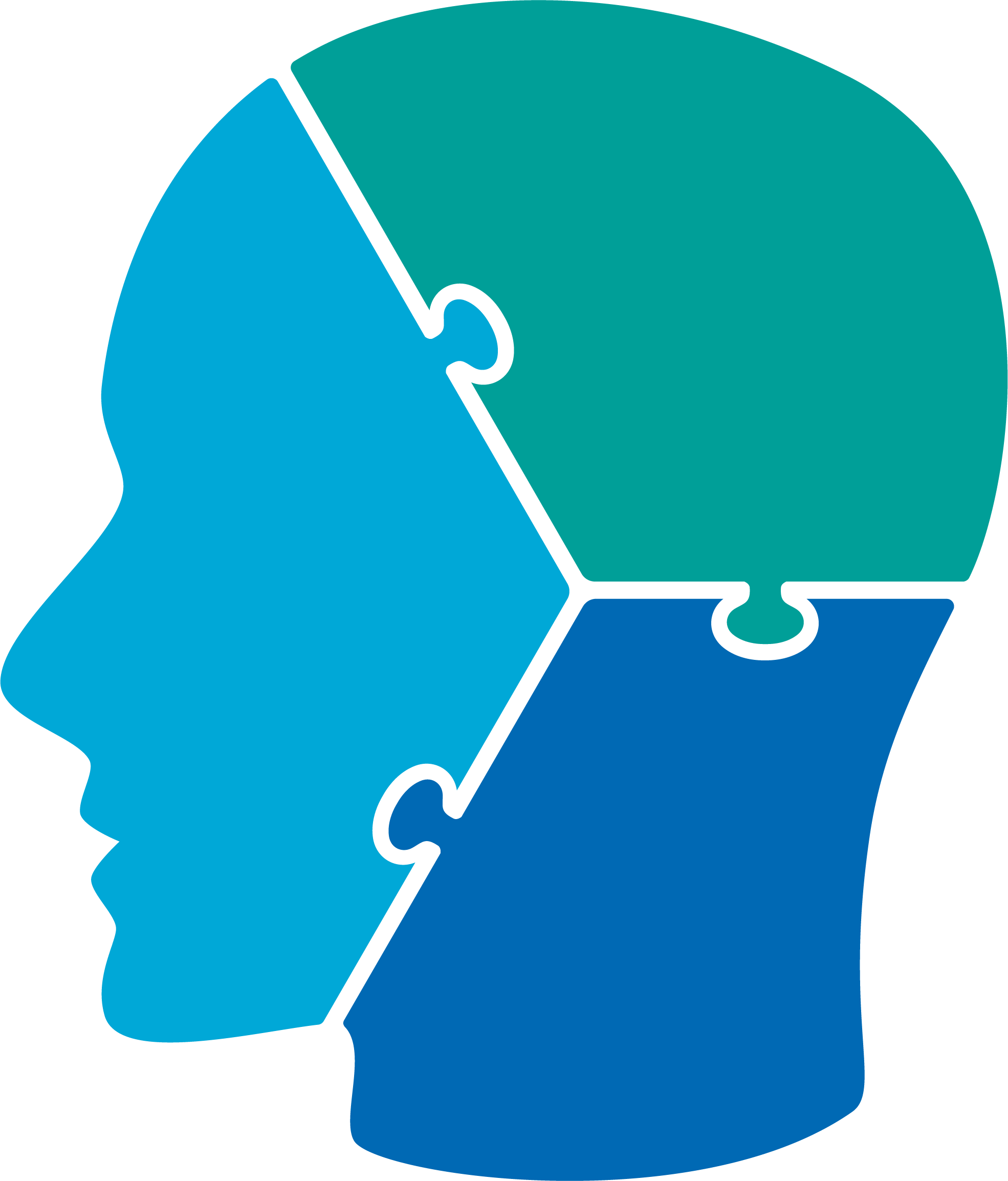 Evidence to support economic case
Patient experience

Quality of life and clinical outcomes
Suggested improvements
Delivery models required for Holistic Needs Assessments and Patient Education

Further roll out of PSFU required
GWH Specific Recommendations
Travel and Outpatient Treatment Functions:
Consider methods to deliver oncology and restorative dentistry in local centres
BSW STP/ ICS to consider ways to reduce travel for Swindon and Wiltshire patients for wider treatment functions not directly related to cancer care
Clinical Outcomes & Implementation of PSFU:
Review of current transfer of care criteria to introduce a more personalised approach to follow up
Introduce and systematically monitor a set of patient outcome measures 
Develop a patient education programme
Ensure access to timely physiotherapy
Workforce:
Consider redesigning the Patient Pathway Co-ordinator role to a Cancer Support Worker
Consider ways to increase the resilience of services to enable adequate staffing levels for specific MDT professions. A regional head and neck cancer workforce approach would be advisable
[Speaker Notes: Outpatient clinics: The GWH clinic does not include oncology follow up and restorative dentist appointments are delivered at either Oxford or Bristol. This results in a significant number of appointments still being delivered at the tertiary centre. Appointment of a new specialist dentist at GWH should help improve this.
Travel: The recommendations above would support meeting the local objective in the Swindon CCG 5-year plan, to co-locate cancer services as far as is possible within the current estate at GWH and to improve patient experience of cancer care.  
PSFU : This would support the delivery of PSFU, and an increase in self-managed follow up, which would free up capacity at both OUH and GWH.
Recommended to use the Macmillan eHNA. Specific outcome measure areas to consider should be holistic and include communication, nutrition, eating and drinking, pain, mood, wellbeing, and participation.
HNA and patient education would support the implementation of PSFU and increase the numbers of patients who can go onto a self-managed pathway.
Physio: This would improve patient outcomes by enabling prevention and early rehabilitation of adverse treatment effects, such as pain and reduced neck and upper limb mobility. 
Cancer Support worker role would realise further patient benefits and is cost-efficient
Many professionals are single-handed and roles are vacant with issues recruiting to]
Critical Success Factor Recommendations for Wider Roll-Out
Critical Success Factor Recommendations 1:
Workforce
Clinics delivered at non-tertiary centres should have appropriate levels of staffing input, including ENT and Maxillo-Facial Consultants, CNS, SLT, Dietitian, Clinical Psychology and Restorative Dentistry
Communication/ Learning and Development:
Set up a Community of Practice to provide opportunities for peer support, learning and development, to increase the understanding of roles across the pathway and develop region-wide approaches

Develop referral and handover protocols for CNS and AHP services from OUH to remote clinic. To include the most effective way to deliver HNA/eHNA
Finance, Digital and Facilities:
Thames Valley Cancer Alliance to continue working with ICSs and NHSE SE Region on wider digital transformation projects to improve single system integration  

Ensure there is dedicated clinic space, with appropriate equipment and capacity to enable efficient working practices

Thames Valley STP/ ICS’s to work together to understand current funding arrangements to support future 
      roll out
[Speaker Notes: W1: A regional approach to workforce including an educational peer support forum/ Community of Practice for clinicians may help to offset current recruitment challenges and provide additional educational opportunities
C1: A Community of Practice would enable successes and learning to be shared, ensuring services continue to progress and develop across the region. Early stakeholder engagement is seen as key to success by the GWH MDT and important for wider roll out.
C2: Establishing introductions and clear handover protocols ensures that teams from different sites fully understand their roles and responsibilities with the process 
Facilities: Using the learning from the Swindon clinic pre- and post-COVID-19 would assist in ensuring adequate clinic facilities are identified from the outset of any changes
Finance: This would ensure that any roll out is as cost-effective as possible]
Critical Success Factor Recommendations 2:
Clinical Outcomes and Implementation of PSFU:
Having a regional approach to developing an effective PSFU protocol 

Appropriate clinical outcome measures to be collected by all teams to enable a regional approach and benchmarking of services 

Establish a regional approach to the delivery of effective patient education at various points in the patient pathway, ensuring adequate resource available to facilitate. This should include the provision of prehabilitation

Ensure timely access to local physiotherapy services to enable prevention and early rehabilitation of adverse treatment effects
[Speaker Notes: SCW would recommend the wider roll out of the service across the Thames Valley Cancer Alliance region. Having dedicated project management throughout the lifespan of the project to facilitate working alongside clinical and managerial teams would support the expected benefits to be realised. Reviewing the financial flows across provider sites, particularly if PSFU is adopted with an increase in self-managed pathways, would realise benefits to both commissioners and providers.]
Conclusion:
The ‘Care Closer to Home’ pilot has delivered either fully or partly on most anticipated benefits 

Recommendation for continued funding for the GWH service and consideration for wider roll out 

Specific recommendations provided to realise further patient, organisational and financial benefits 

Key to this is the need to collect more patient outcome data, including holistic needs assessments and the delivery of patient education
Next Week’s Fantastic Presentation
​
The NHSE Quality of Life Survey Dashboard 
what does the data tell us?​
Jo Chamber & Helen Shallcross